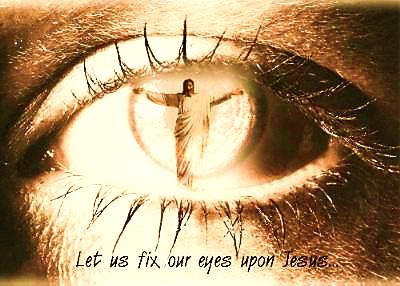 Seeing JesusPt. 2 - CHANGE
Note: After you download the slideshow, you may also need to download some videos from YouTube & add them into this PowerPoint. This tool can help you: Free YouTube Download
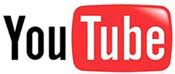 We present these messages in outdoor venues using the SonShineTent.Watch the video of our service that goes with this message, click here: http://campaignkerusso.org/?p=5210
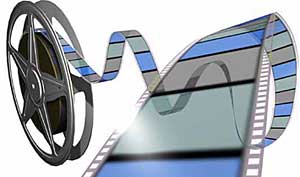 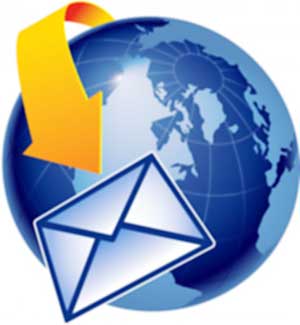 We would love to know more about the people who download our lessons & sermons. We invite you to email us & let us know where & how you use them. 
info@campaignkerusso.org
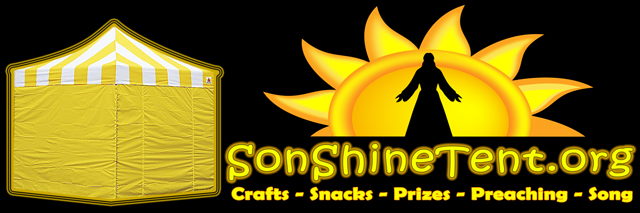 Welcome All
Let’s Begin with Prayer
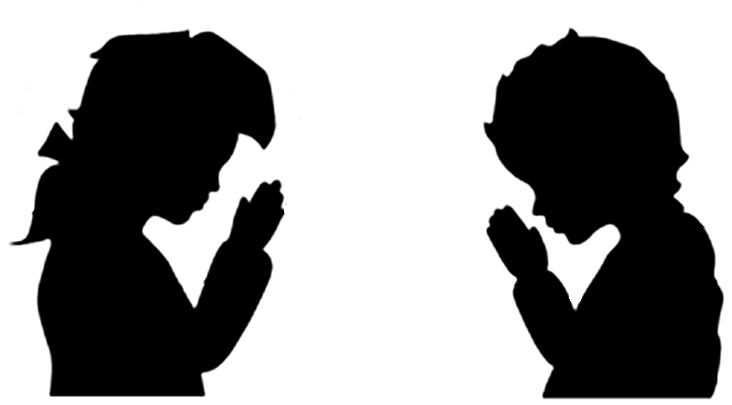 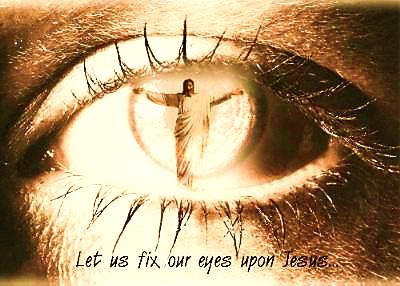 Seeing JesusPt. 2 - CHANGE
Song: Open the Eyes of My Heart
Video Goes HereTitle: Open the Eyes of My HeartDownload Here:
http://www.youtube.com/watch?v=O1Fz1rviXFU
Hearing Jesus creates FAITH.
We begin to recognize and trust our Master’s directions.
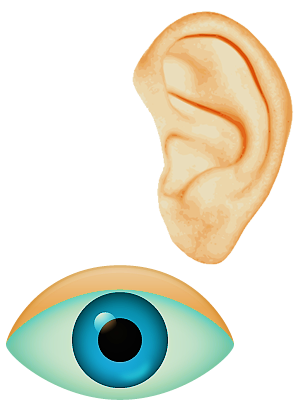 SEEING Jesus gives COMFORT. 
We begin to see His hand in our circumstances.
“They were to look for God. Then they might feel after Him and find Him because He is not far from each one of us.” Acts 17:27
Lies & Deception
Willfully Ignorant 
Love Our Sin
Song: Jesus is Standing Right in Front of You
Video Goes HereTitle: Jesus is Standing 
Right in Front of YouDownload Here:
http://www.youtube.com/watch?v=QldzrQbRqP4
Video: Jesus Heals Blind Man
Video Goes HereTitle: Jesus Heals Blind Man
Download Here:
https://youtu.be/5UQlU29a9eE
Video: We see Jesus, We Change
Spiritual Sight Increases With Use
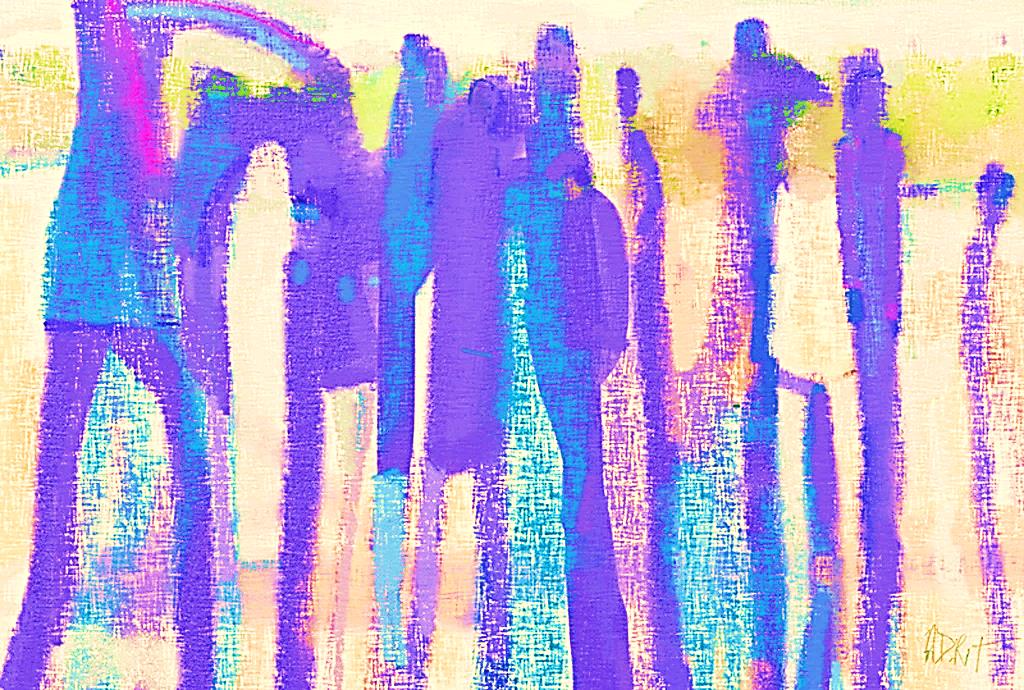 “…He spit on the eyes of the blind man and put His hands on him. He asked, “Do you see anything?” The blind man looked up and said, “I see some men. They look like trees, walking.” 
Jesus put His hands on the man’s eyes again and told him to look up. Then he was healed and saw everything well.” Mark 8:23-25
Spiritual sight increases with use.
Jesus gives us sight, and increases that sight as we continue with Him.
Let Him touch you again and again.
“Now we see a blurred image in a mirror. Then we will see very clearly. Now my knowledge is incomplete.
Then I will have complete knowledge as God has complete knowledge of me.”                      1 Cor. 13:12
Our spiritual sight improves as we continue looking at Jesus.
In His word, 
In worship
In our life
In someone else’s life
In blessings & troubles 
At His coming
At His throne
Seeing Jesus Changes Us
Seeing Him changes us into His image. The more we look, the more we change.
 
“We are already God’s children, and we can’t even imagine what it is going to be like later on. 
But we do know this, that when he comes we will be like him, as a result of seeing him as he really is.”
                                    1 John 3:2-3
The more we look AT Jesus, the more we look LIKE Jesus.
“All of us…show the shining-greatness of the Lord as in a mirror. All the time we are being changed to look like Him…” 2 Cor. 3:18
Seeing Jesus more and more as we grow in Christ:
First we are groping in darkness.
Then we hear the Savior calling and feel Him drawing us to Himself.
We face the greatest choice in life. 
We cry out to Jesus—our turning point. 
Our eyes are opened—we rejoice.
We see dimly at first.
We continue with Jesus.
We finally see Him fully—face to face.
Song: I Bowed On My Knees
Video Goes HereTitle: I  Bowed On My Knees
Download Here:
http://www.youtube.com/watch?v=XNmIfGGQ94s
Is Jesus
Speaking to You?

“They said to each other, ‘Did not our hearts burn within us while he talked to us on the road, while he opened to us the Scriptures?’”
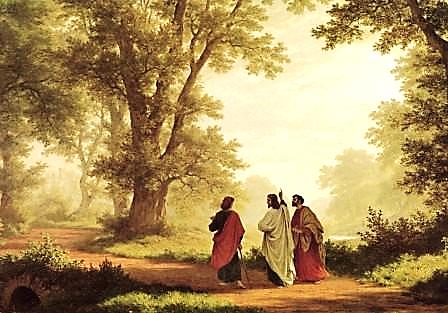 John Wesley Said:

“…the preacher was describing the change which God works in the heart through faith in Christ and I felt my heart strangely warmed.”

Jesus makes His presence Known by a small voice!
What is the Sinner‘s Prayer?
This is a prayer we can pray when we are ready to admit we are sinners and need Christ’s forgiveness.

It must be prayed with faith in our hearts and a readiness to have a life-changing encounter with Jesus Christ.
A prayer of faith  Pray this prayer if :
You want to set an example & show others how it is done
You just like to give your heart to Jesus again & again
If you never have before
You have in the past, but you think it would mean more today
You have been walking afar off and you want to come back
Faith
We Declare Our Faith Publicly Because Jesus Declared His LOVE Publicly
“If you stand before others and are willing to say you believe in me, then I will tell my Father in heaven that you belong to me.” Mat 10:32
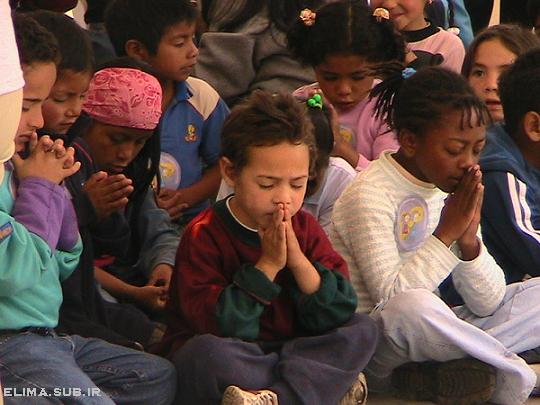 Three Important Questions

Do you want to know Jesus as your Savior right now?

Do you believe He died to save you from your sins & that He rose from the dead? 

Do you believe that He is here, waiting to save you right now?
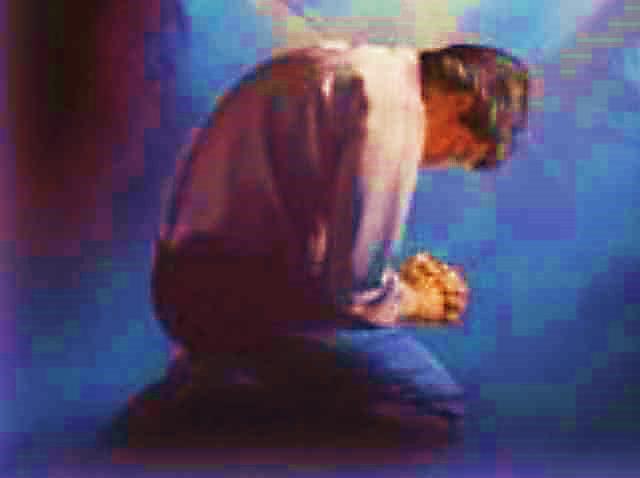 The Prayer of a Sinner Turning to Jesus
Dear Jesus, I know that I have sinned against You and that my sins separate me from You. 
I am truly sorry. 
Right now, I turn away from my sinful past .
Please forgive me, and help me to keep from sin. 
I believe You died for my sins.
I Believe You rose from the dead,  you are alive, and you hear this prayer from my heart. 
I invite You Jesus to be both my Savior and the Lord of my life.
I want You to rule my life from now on.
“But some people did accept him. They believed in him, and he gave them the right to become children of God.” 
John 1:12
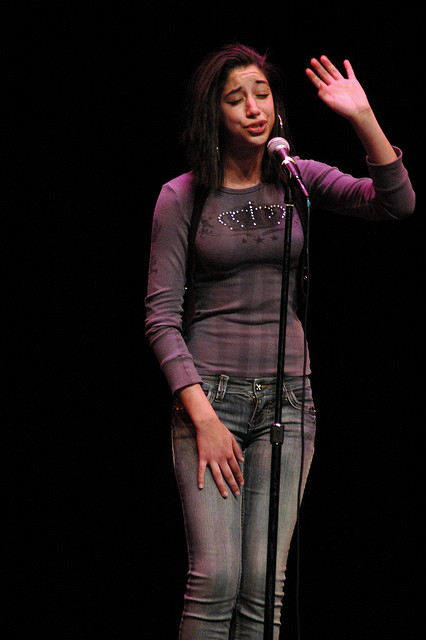 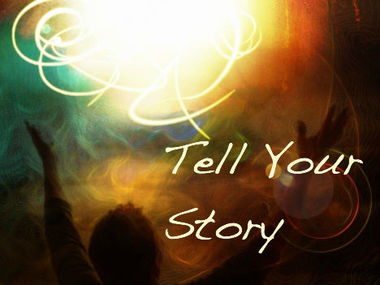 “If you openly say, ‘Jesus is Lord’ and believe in your heart that God raised him from death, you will be saved.” 
Rom. 10:9
What did you learn today?
What about seeing Jesus?
What have you been thinking about God lately?
What do you want to tell others about Jesus?
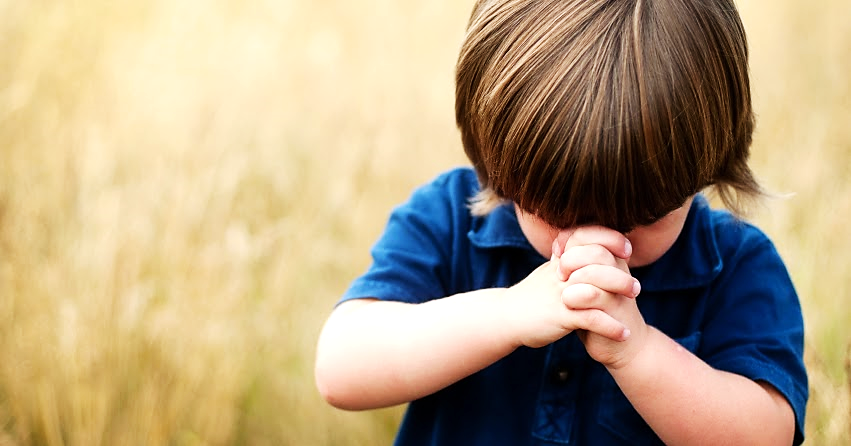 Let’s Close in Prayer
Note: After you download the slideshow, you may also need to download some videos from YouTube & add them into this PowerPoint. This tool can help you: Free YouTube Download
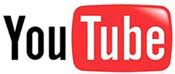 We present these messages in outdoor venues using the SonShineTent.Watch the video of our service that goes with this message, click here: http://campaignkerusso.org/?p=5210
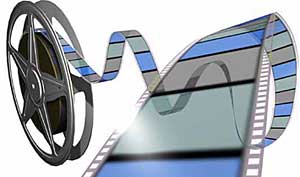 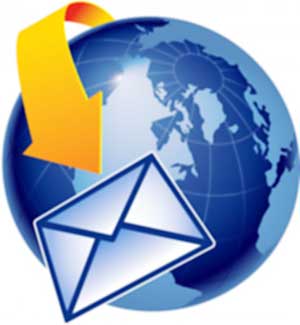 We would love to know more about the people who download our lessons & sermons. We invite you to email us & let us know where & how you use them. 
info@campaignkerusso.org